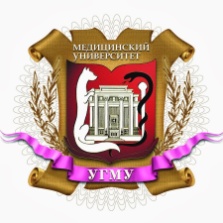 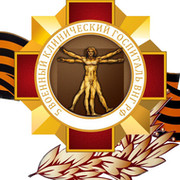 ПСИХОВЕГЕТАТИВНЫЕ ОСОБЕННОСТИ МОЛОДЫХ МУЖЧИН С НЕДИФФЕРЕНЦИРОВАНОЙ ДИСПЛАЗИЕЙ СОЕДИНИТЕЛЬНОЙ ТКАНИ
Акимова А.В., Миронов В.А., Лях В.Д., Гагиев В.В., Лягаева А.Г. ФГБОУ ВО «Уральский государственный медицинский университет» МЗ РФ, ФГКУЗ «5 военный клинический госпиталь войск национальной гвардии РФ», Екатеринбург, РФ
ФГКУЗ «5военный клинический госпиталь войск национальной гвардии РФ»
ул. Соболева, 10, г. Екатеринбург, 620036, РФ
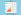 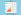 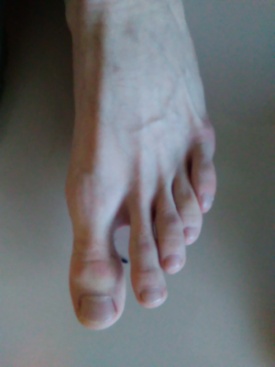 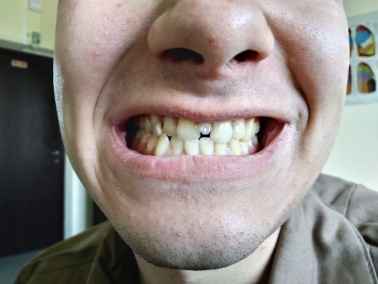 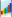 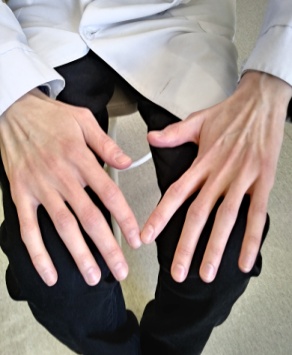 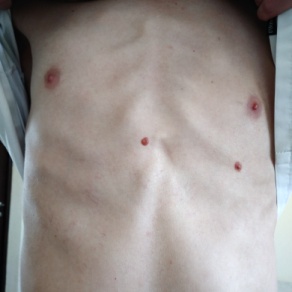